Logistika služeb:7. Skladování a manipulace s materiálem
Metodický koncept k efektivní podpoře klíčových odborných kompetencí s využitím cizího jazyka ATCZ62 - CLIL jako výuková strategie na vysoké škole
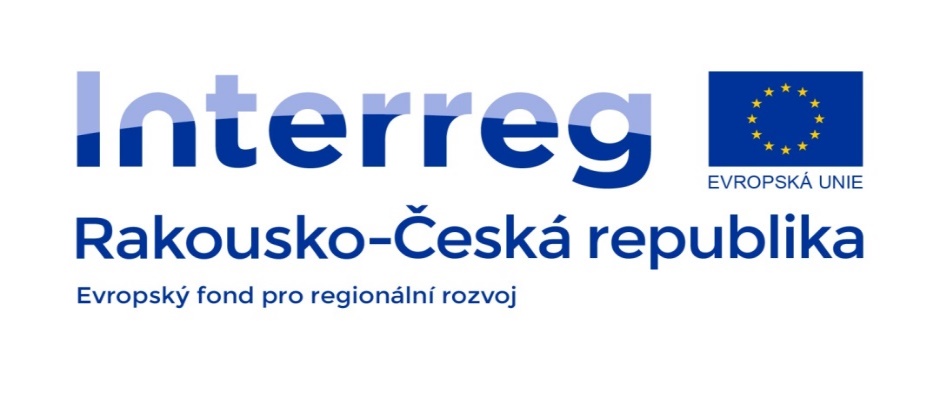 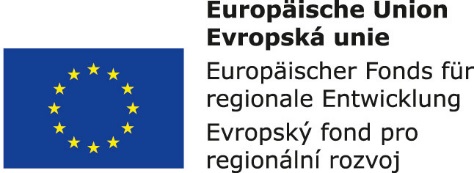 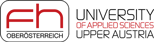 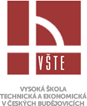 Skladování

	Můžeme definovat jako tu část podnikového logistického systému, která zabezpečuje uskladnění produktů v místech jejich vzniku a mezi místem vzniku a místem jejich spotřeby.
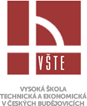 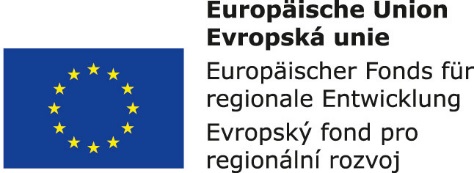 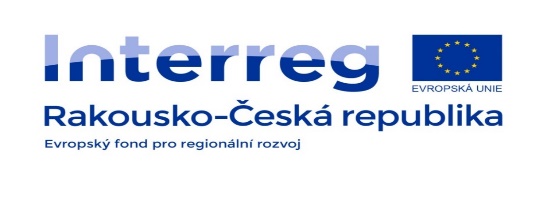 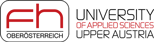 Hlavní využití skladů v oblasti zásobování a v oblasti distribuce zboží:

Podpora výroby.
Kombinování (směšování) výrobků.
Konsolidace.
Rozdělování zboží do menších zásilek.
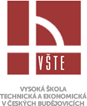 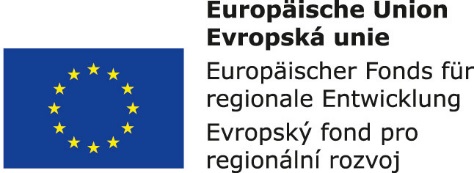 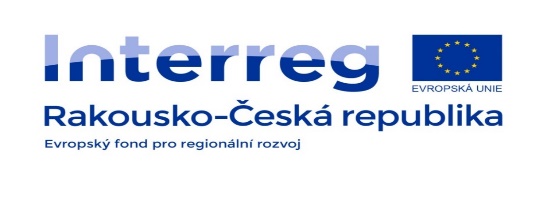 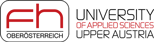 Základní funkce skladování:

Přesun produktů,
Uskladnění produktů,
Přenos informací.
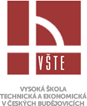 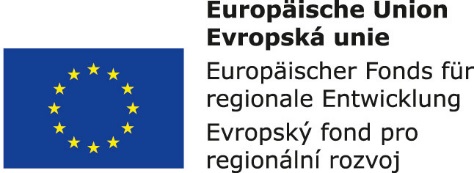 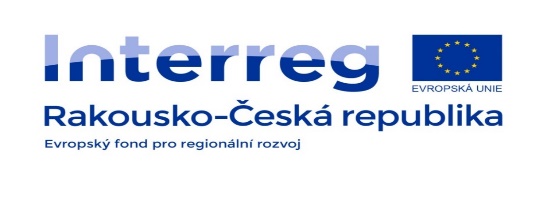 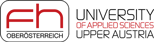 Sklady

	Funkce skladů:

Vyrovnávací funkce,
Zabezpečovací funkce,
Kompletační funkce,
Spekulační funkce.
Zušlechťovací funkce.
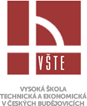 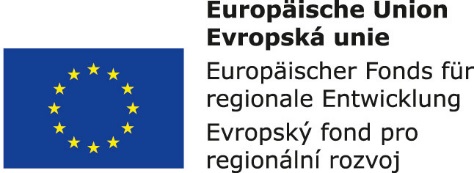 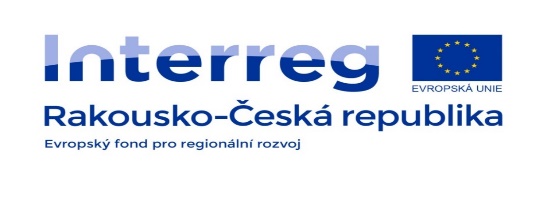 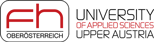 Druhy skladů:

	1. Podle postavení v hodnototvorném procesu
Vstupní sklady,
Mezilehlé sklady,
Odbytové sklady.

	2. Podle stupně centralizace
Centralizované sklady,
Decentralizované sklady.
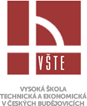 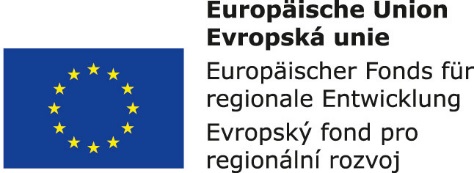 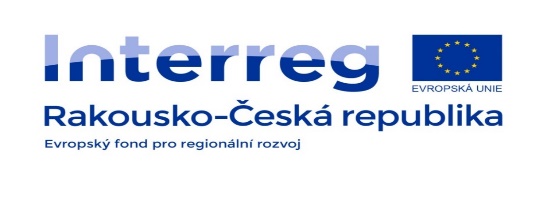 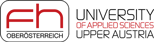 3. Podle možných nositelů potřeb
Všeobecné sklady,
Pohotovostní sklady,
Příruční sklady.

	4. Podle stanoviště
Interní sklad,
Externí sklad.
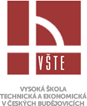 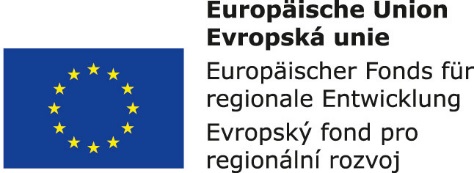 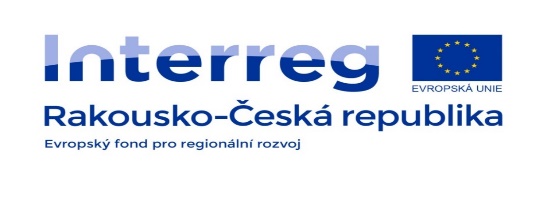 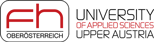 5. Podle správy skladu
Vlastní sklad,
Cizí sklad.

	6. Podle konstrukce
Krytý sklad,
Otevřený sklad,
Sklad pevné konstrukce,
Přenosný sklad.
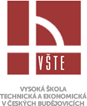 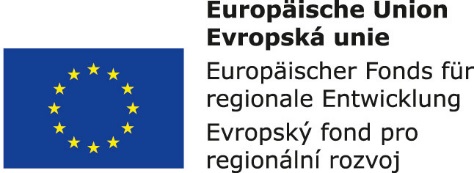 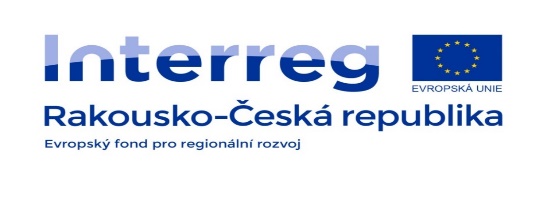 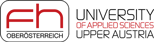 Manipulace s materiálem (zbožím)

	Pod pojmem manipulace se skrývá odborné přemisťování, ložení a usměrňování materiálu ve výrobě a v oběhu včetně skladů. Je to tedy souhrn operací skládajících se z nakládky, přepravy, vykládky a překládky polotovarů a výrobků, skladování, balení, třídění a manipulace s odpadem.
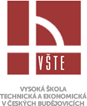 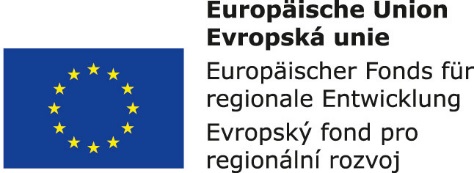 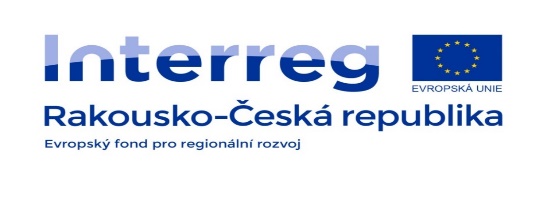 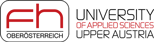 Paletizace 

	Je manipulační metoda, při níž materiál stále spočívá na paletě (podložce), s níž se zároveň přepravuje. 

	Paletované náklady je možno ukládat do několika vrstev nad sebou, tj. stohovat. Používá se mezinárodně dohodnutých rozměrů, především 800 x 1 200 mm (euro paleta) a 1 000 x 1 200 mm (industriální paleta).
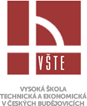 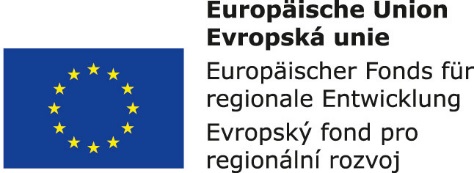 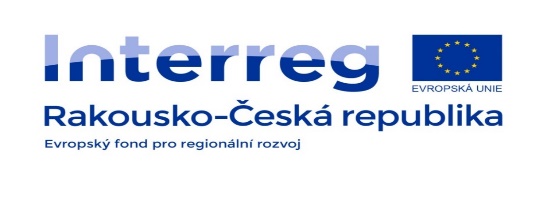 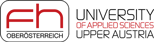